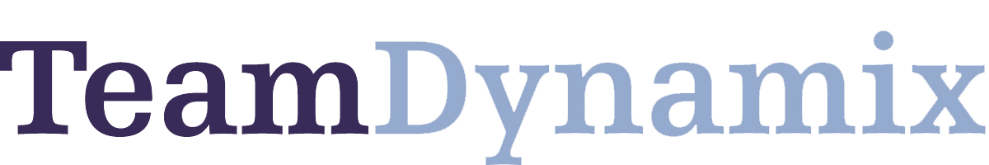 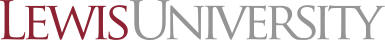 EXPLORATION: 
ITSM + PPM EVOLUTION IN IT MANAGEMENT
Goals
Understanding of related trends in higher education
Group identification of key benefits
Group identification of common roadblocks
Explore solutions to common roadblocks via shared experiences
Agenda
Exploration of ITSM + PPM Trends and Change Drivers
Facilitated Conversation
Summarization and Follow Up
Case Study:  Lewis University
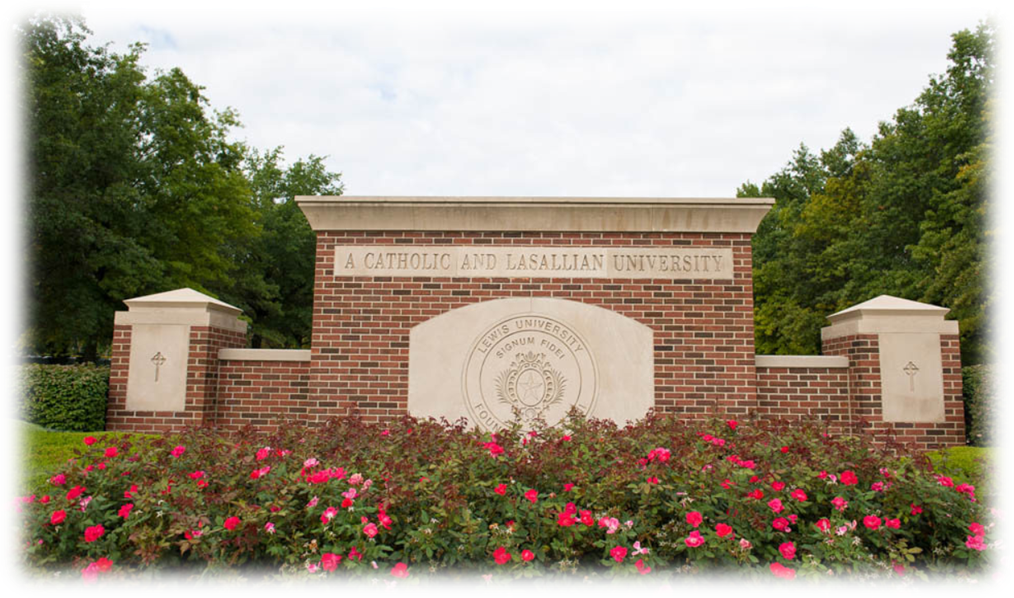 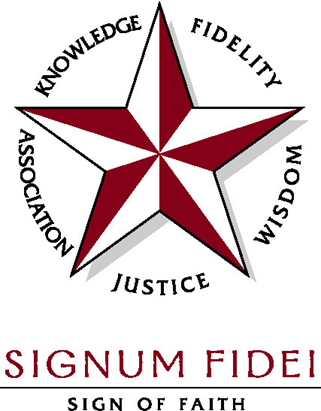 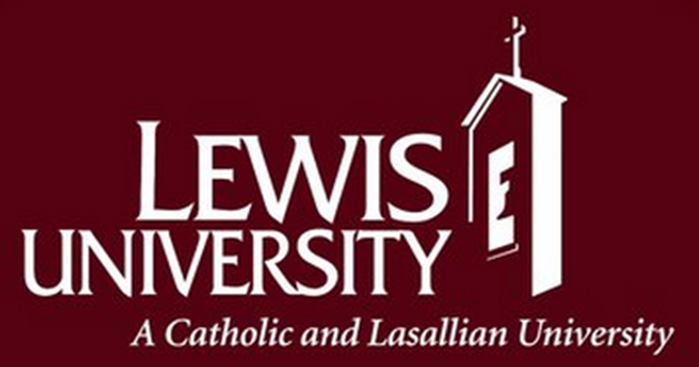 Using PPM & ITSM Methodology 
in IT Operations
About Lewis University
Located in the Midwest
Comprehensive, Catholic university
Focus on liberal arts and professional studies 
Over 6700 students 
Six campuses
Lewis University Strategic Plan
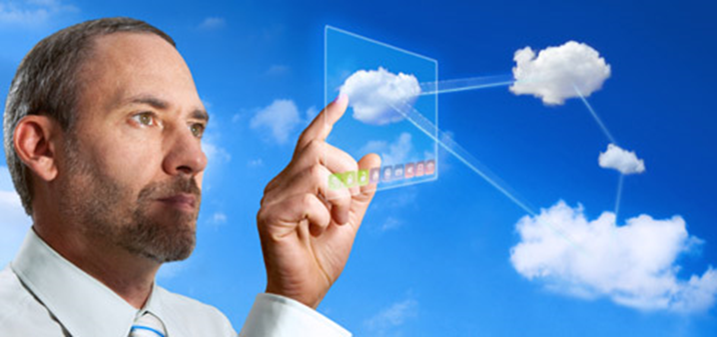 Strategy Direction III:Emerging Technologies
Engaging learners, streamline processes and enhance communication through emerging technologies.
[Speaker Notes: Strategy Direction III: Emerging Technologies
Strategy I – A: Advance effective teaching and learning everywhere through state-of-the-art technology.
Strategy I – B: Enhance learning through technology-based experiential and co-curricular opportunities.
Strategy I – C: Develop comprehensive, efficient, and sustainable technology systems to support teaching and learning, planning and decision-making, and administrative processes.]
The Dilemma
The Problem:
How do we help our organizations understand the importance of technology?
The Cause:
Varying perceptions of the role of technology by academics and technology professionals.
Solution:
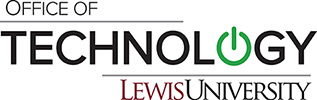 Adopt industry-standard methodologies that facility objective management of the Lewis University.
Areas of Focus
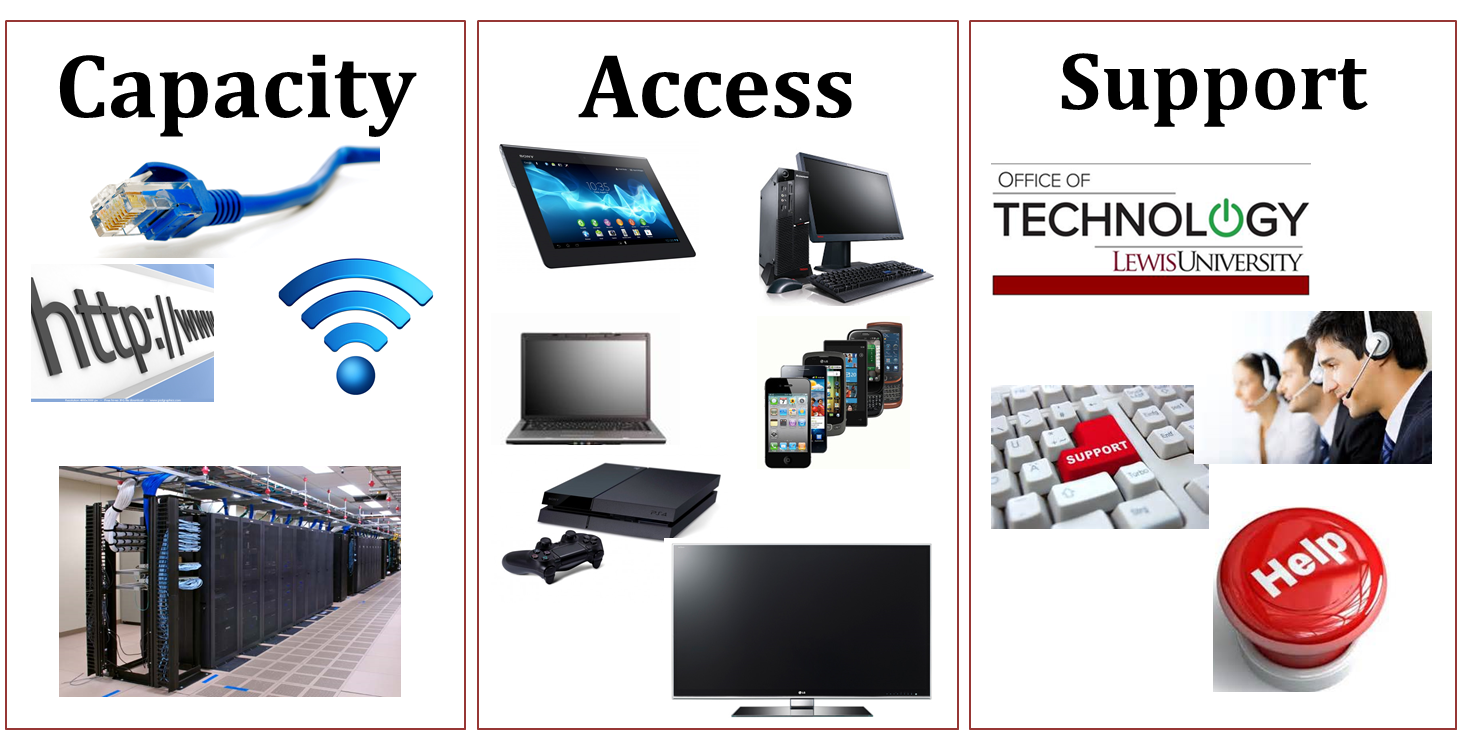 [Speaker Notes: During the first year of the new Office of Technology, the staff focused on three areas of improvement:

Capacity
The network bandwidth was increased.
Internet services were reconfigured to provide more reliability.
Network storage was reconfigured to provide more network storage.

Access
Wireless network access was improved and expanded
Network restrictions were lessen (without compromising security)

Support
The Technology Support Center adopted a new support methodology that led to more efficient and faster technology support for the campus community.
A new technology notification system has been implemented to inform the University community of technology-related issues.]
Successful Technology Operations
PPM
ITSM
Initial Results
Better, more appropriate technology services
Positive community feedback
Greater collaborating
Greater community involvement
Time consuming
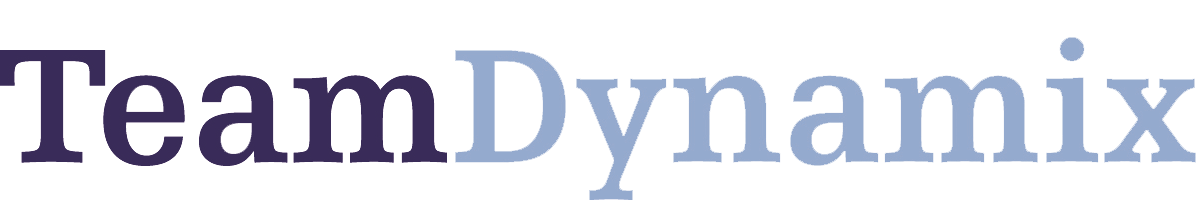 Higher Education Industry Trends
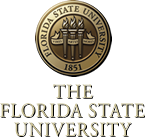 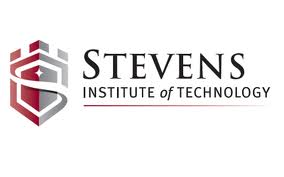 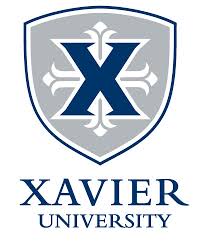 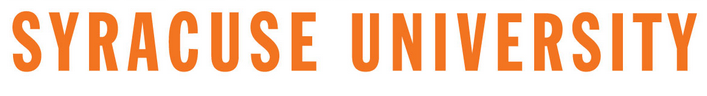 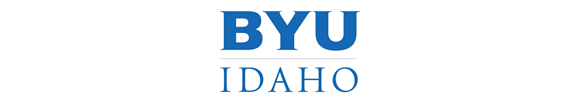 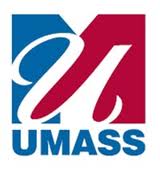 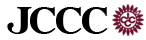 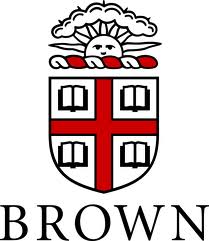 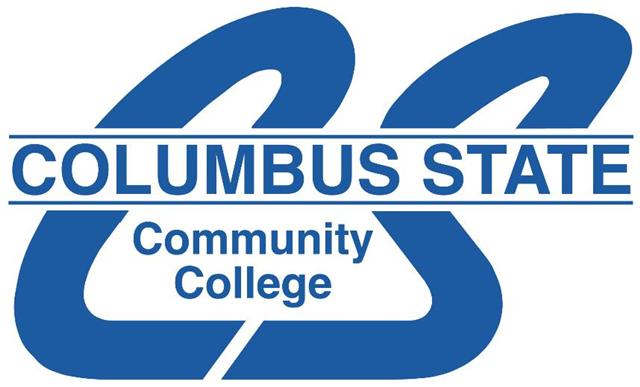 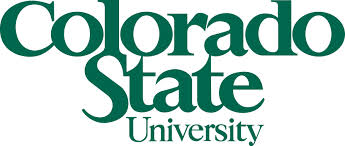 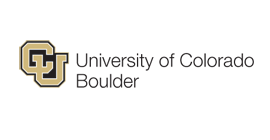 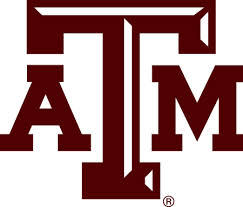 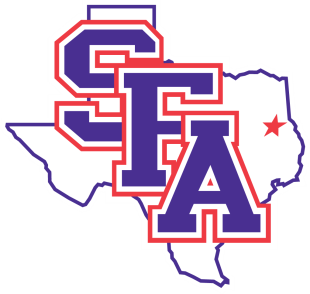 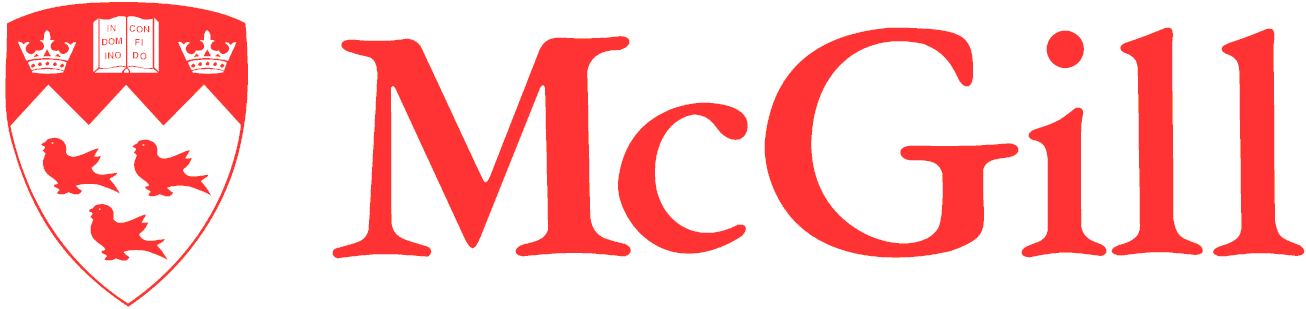 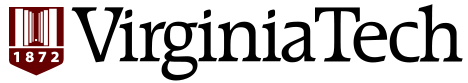 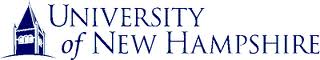 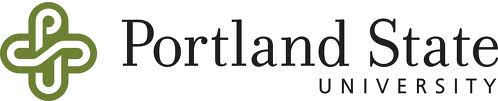 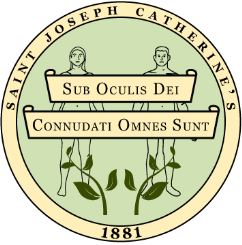 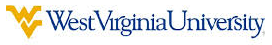 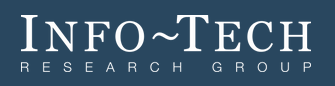 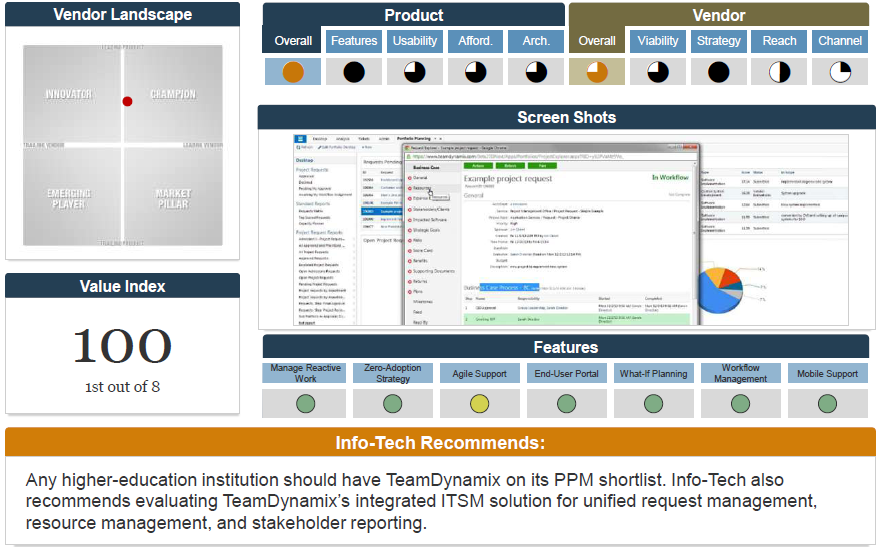 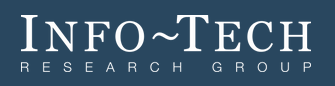 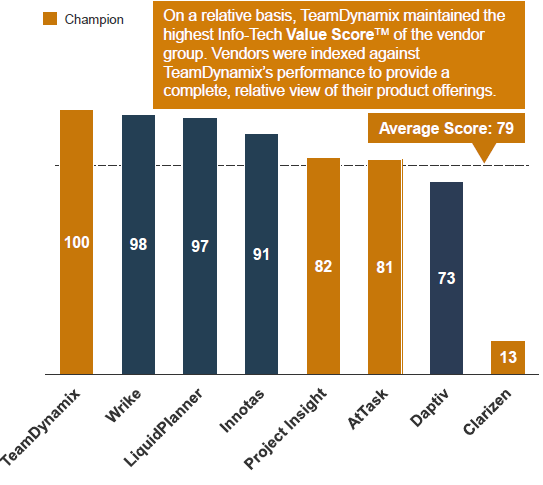 Shifting Paradigms
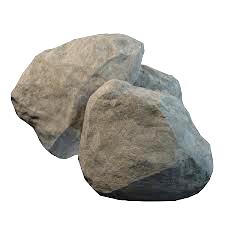 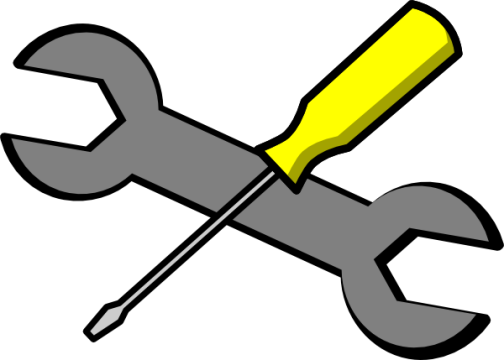 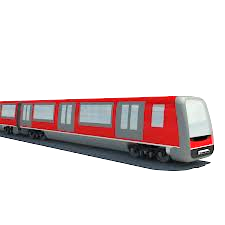 Move Big Rocks 
= 
Projects
Keep the trains running = 
Ops/Change
Fix Stuff that’s Broken 
= 
Service Desk
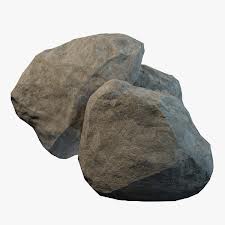 ITSM
PPM
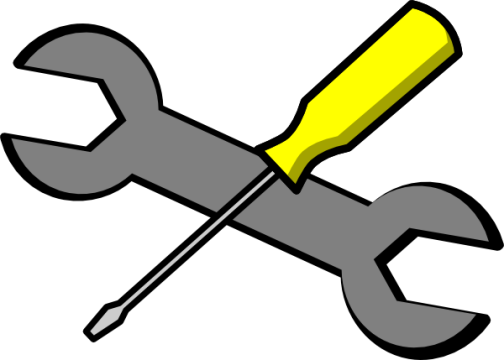 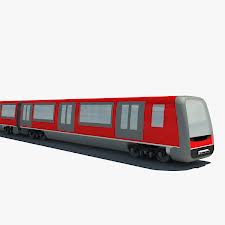 Move Big Rocks 
= 
Projects
Keep the trains running = 
Ops/Change
Fix Stuff that’s Broken 
= 
Service Desk
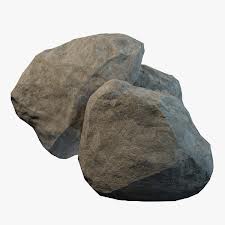 ITSM
PPM
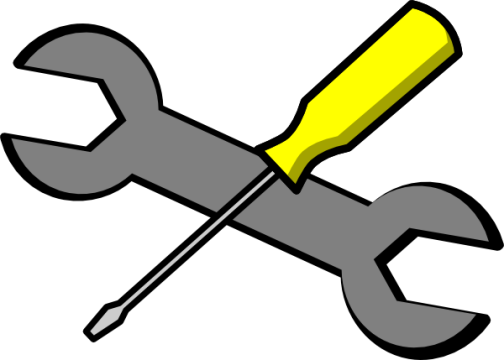 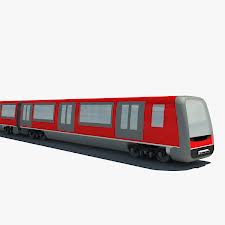 Move Big Rocks 
= 
Projects
Keep the trains running = 
Ops/Change
Fix Stuff that’s Broken 
= 
Service Desk
Resources
Traditional Work/Fulfillment Silos
Focus
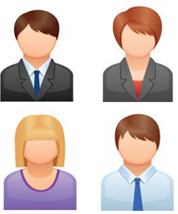 Governance, Projects, Portfolios
Projects Completed
(PPM Discipline)
Customers
Focus
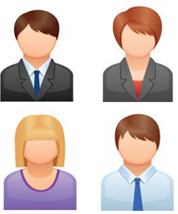 Requests
Requests
Requests
Service Desk & Assets
Incidents Closed
(Support Discipline)
Customers
Focus
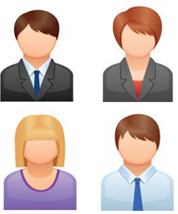 Operations & Change Management
Work Orders Completed
Tickets
(Chang/Ops Discipline)
Customers
Moving Towards a “Service to Customer” Focus
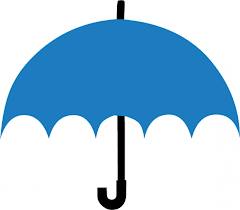 Service to Customers
ITSM
PPM
Change Driver:
Adjusting to Evolving Expectations
Expectations of the CIO
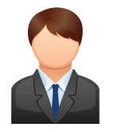 President
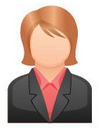 CIO
Communication: Internal Leadership Team
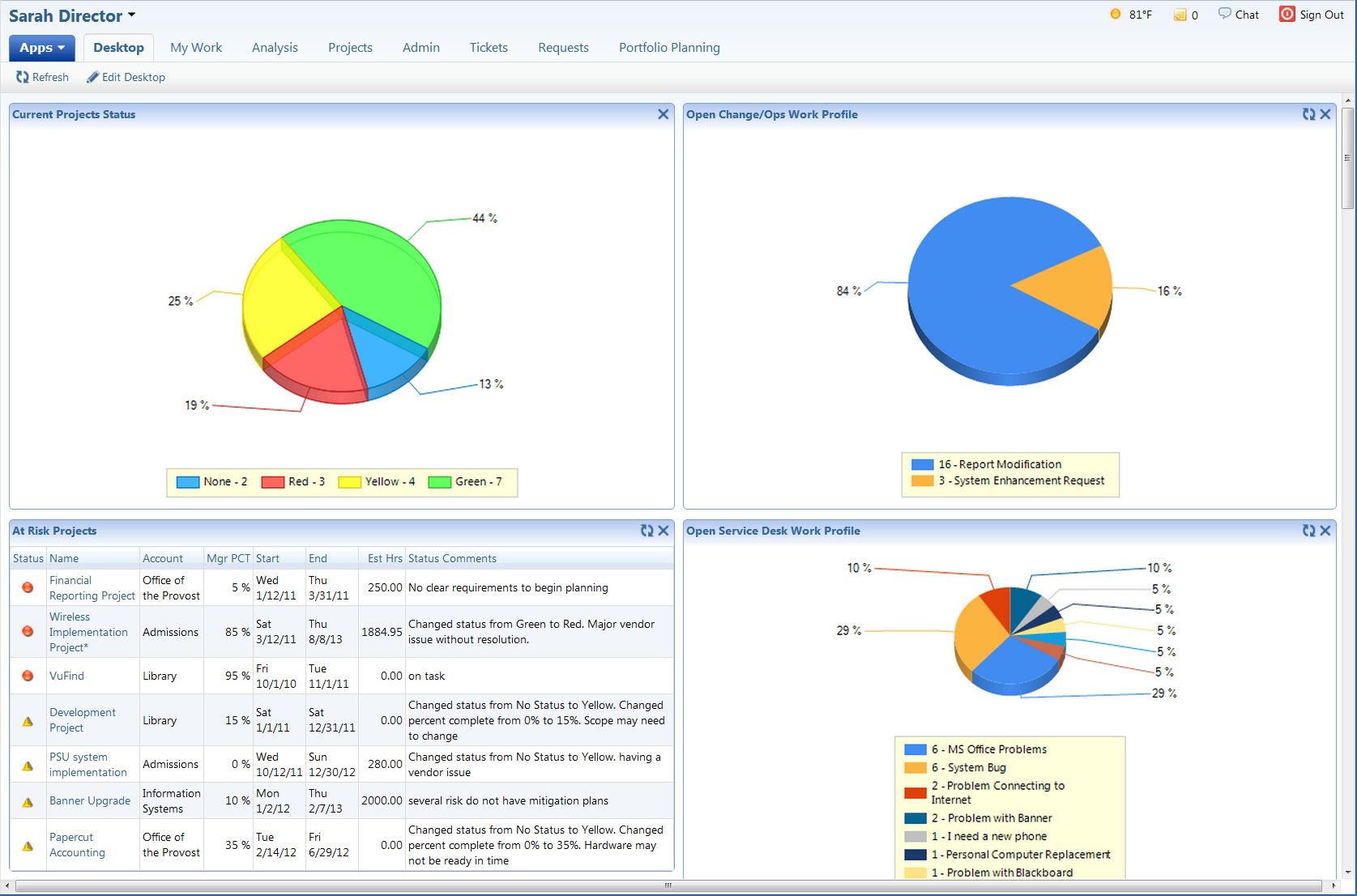 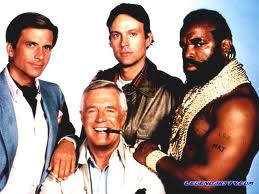 Key Purpose:
“Canaries in the Mine”

Enable confident decision making
Leadership Insights
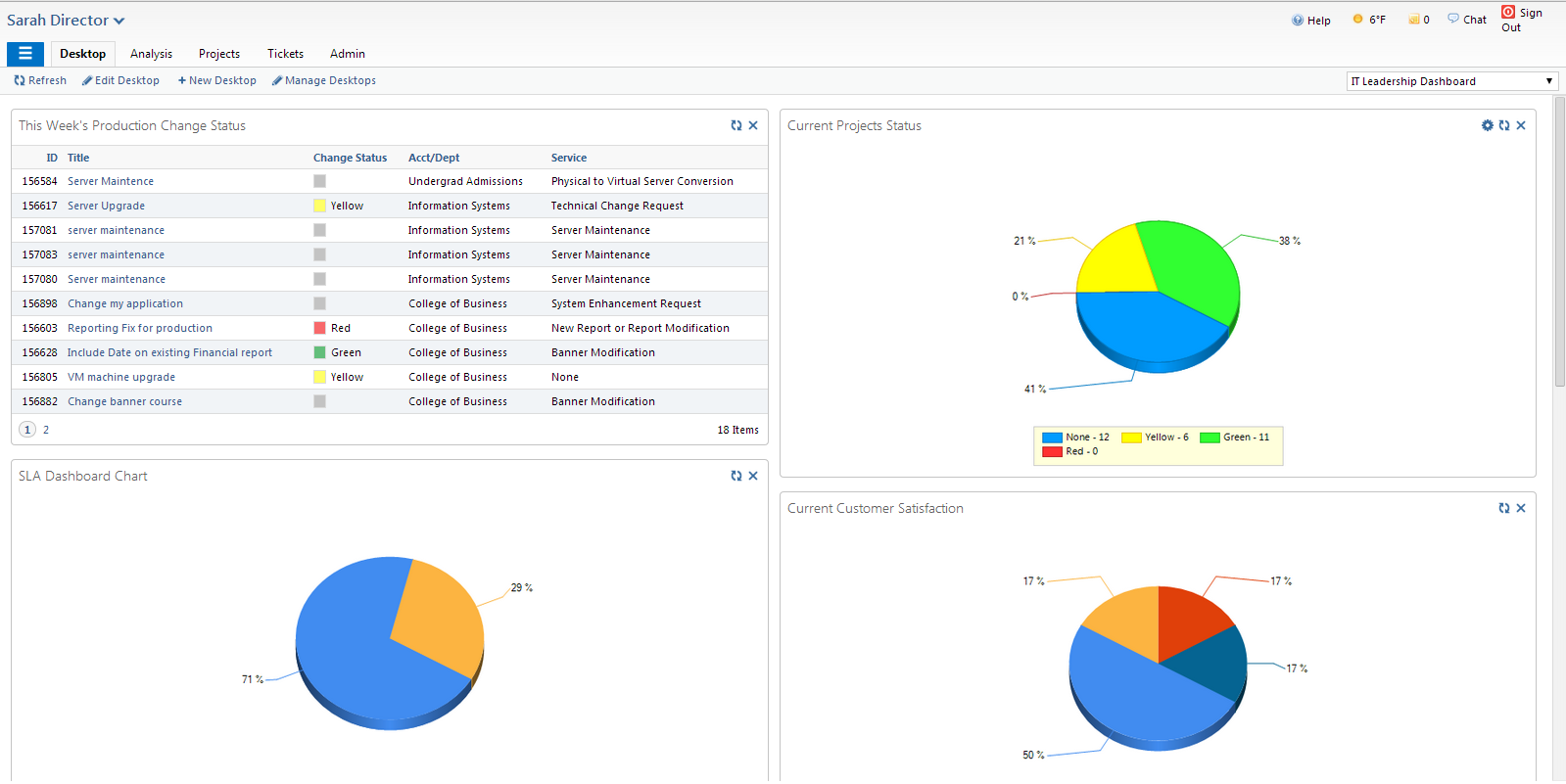 Leadership Insights
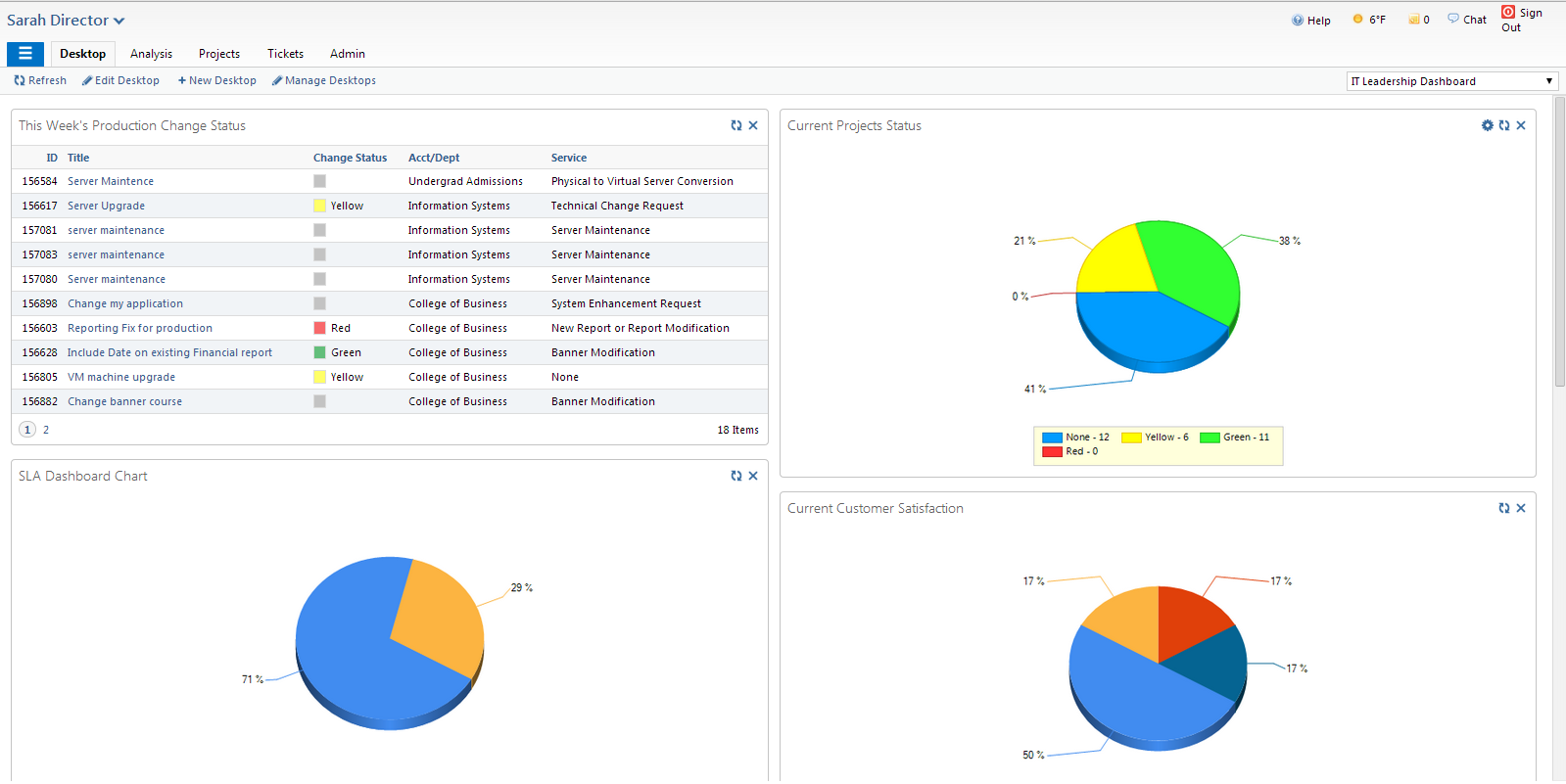 Leadership Insights
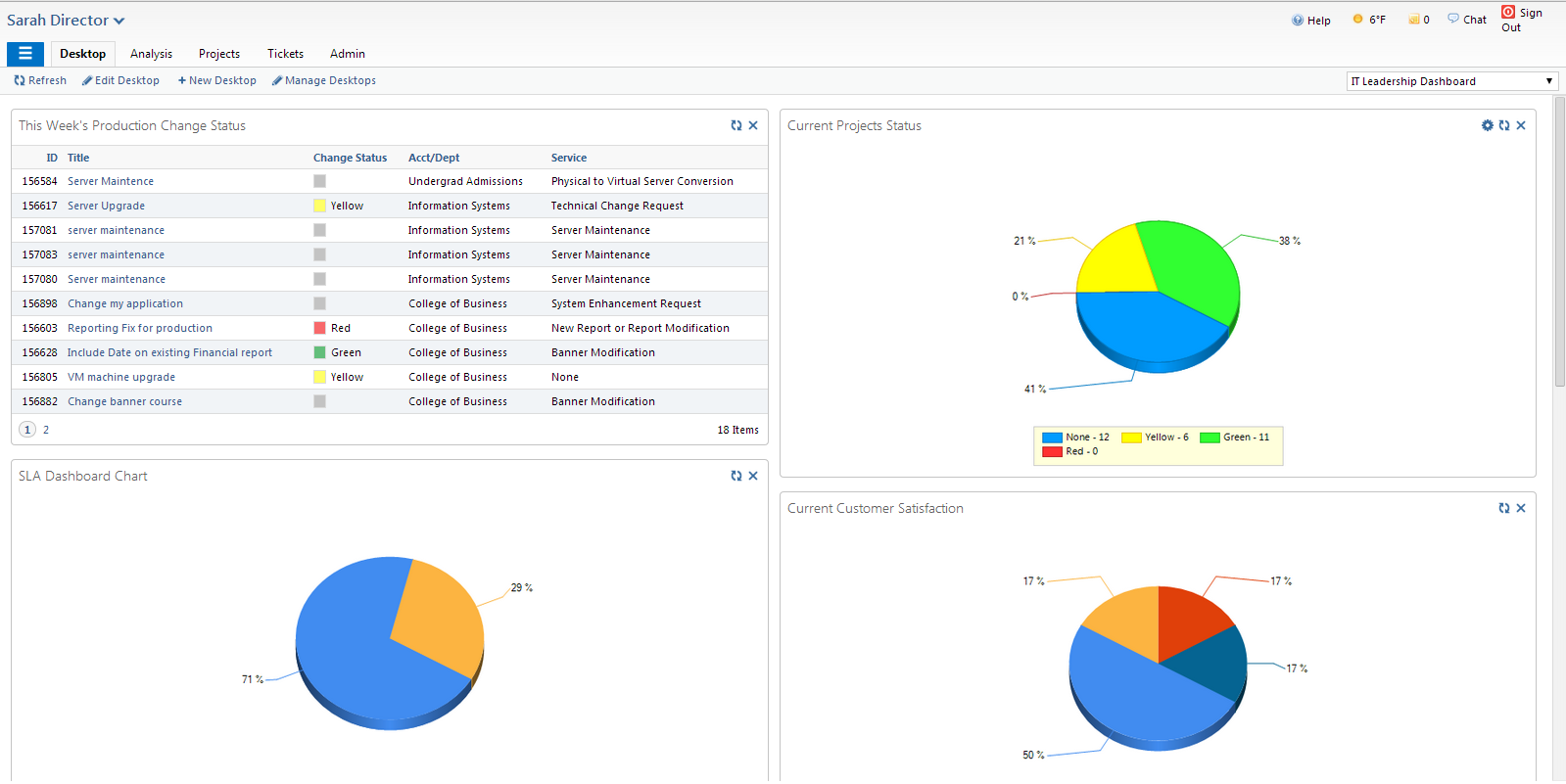 [Speaker Notes: Shows project data as well as incident or problem data]
Leadership Insights
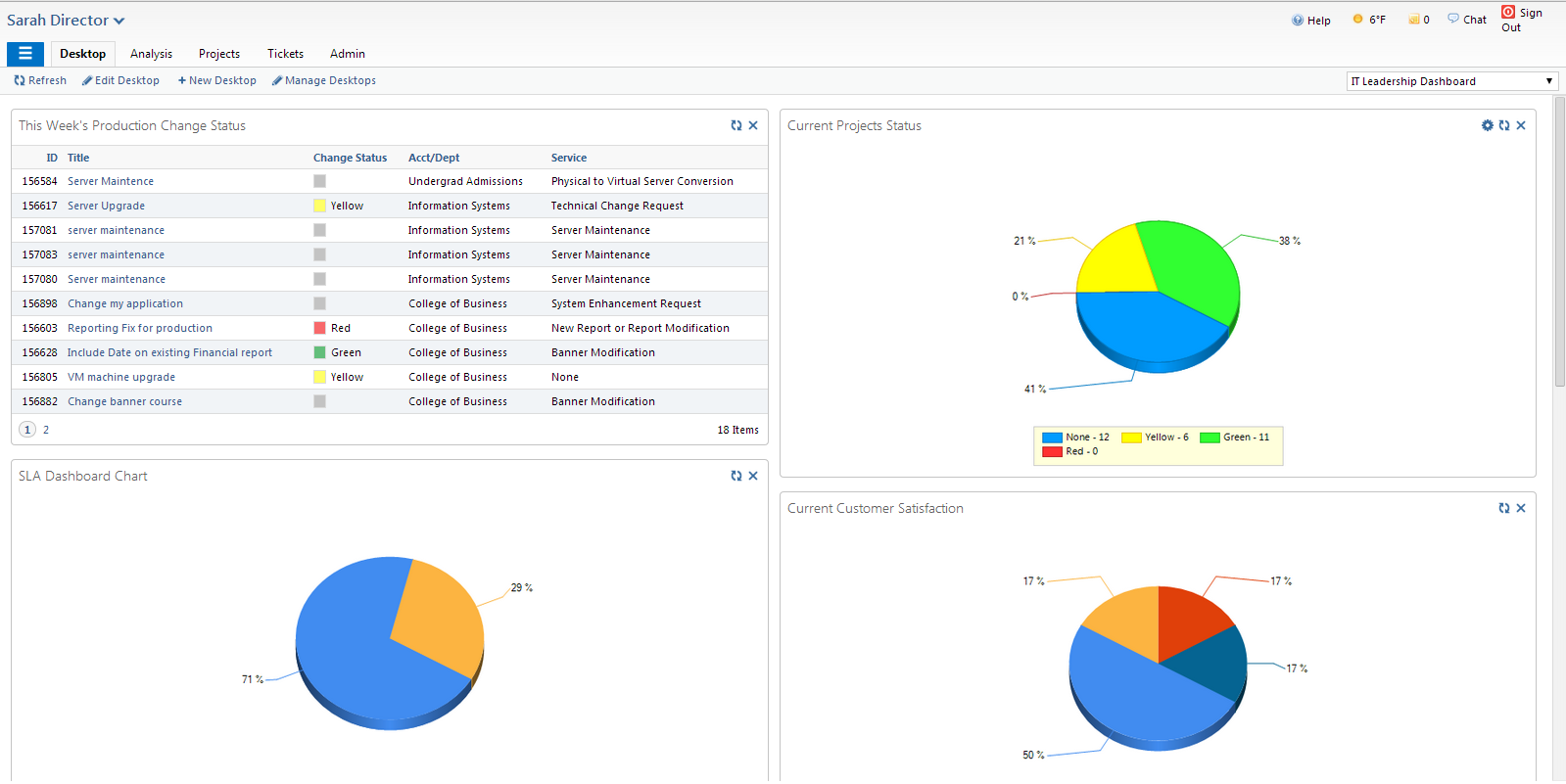 Change Driver:
Students and Faculty Feel that IT is Difficult to Work With
Improve Customer Satisfaction and Engagement
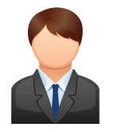 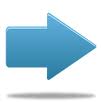 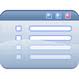 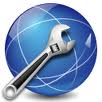 “I don’t know how to request a new report.”
Web forms
Service Desk
President
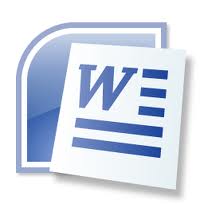 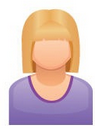 Docs
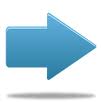 “I need a new laptop”
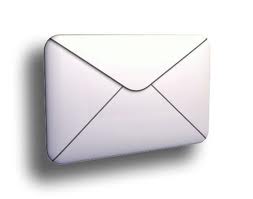 Faculty
Email
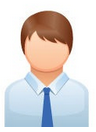 “What happens to all of my requests?”
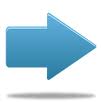 Students
Convergence of Request Management
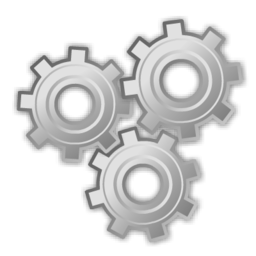 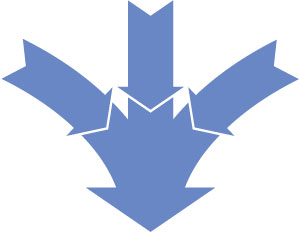 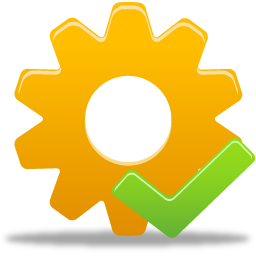 PPM
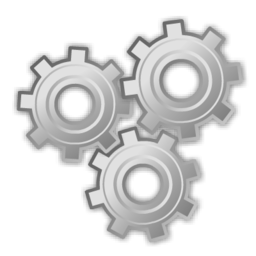 Service Desk
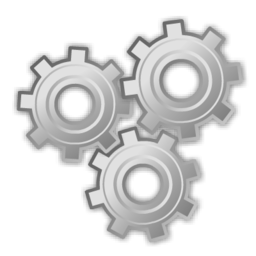 Request Fulfillment (ITSM + PPM)
Change/Ops
Simple and Branded Service Catalog
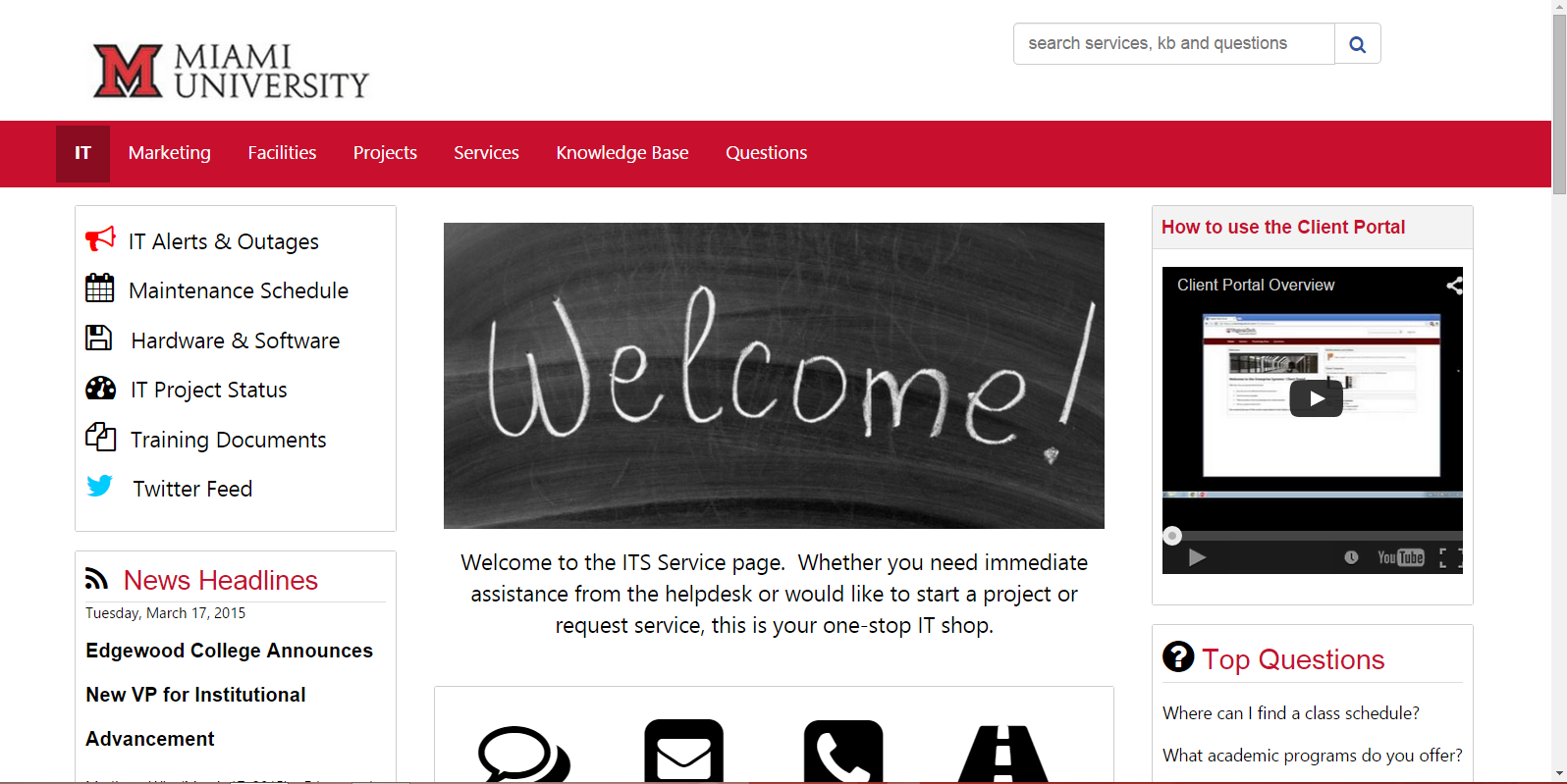 Staff is Overburdened with Work and Administrative Activities
Different Resources = Different Work Streams
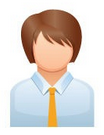 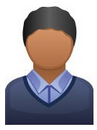 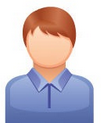 Individual Administrative Burden
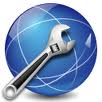 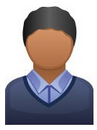 Ticketing Software
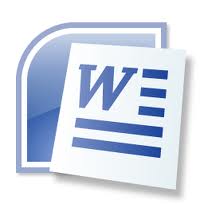 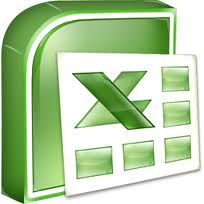 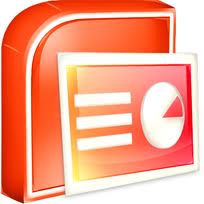 Word
Excel
PPT
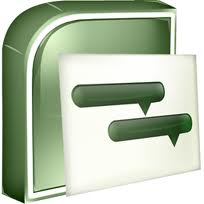 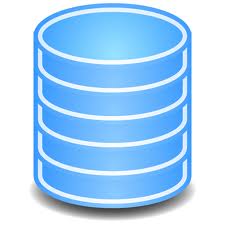 MS Project
Assets/CIs
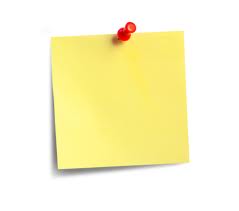 Personal To-Do Lists
One Page View
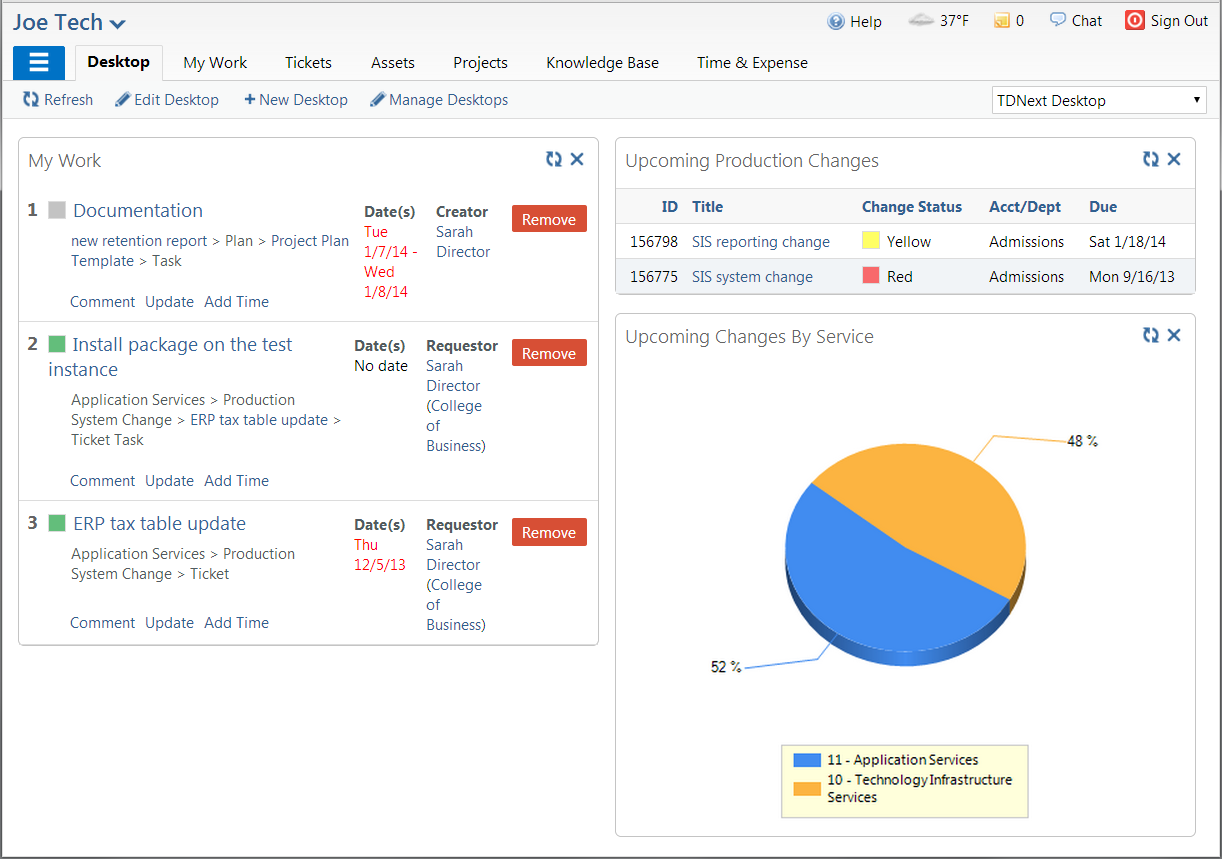 Facilitated Dialogue
Should there be a blended approach? What are the benefits?


Table Discussion: 5 min
Presentation: 5 min
2.  What are the 3 main roadblocks to integrating these processes?


Table Discussion: 5 min
Presentation: 5 min
3.  Share approaches to overcome the main roadblocks and achieve the cultural change necessary to have them stick.


Table Discussion: 5 min
Presentation: 5 min
Q&A + Open Discussion
Happy Hour:
Bar Rojo (Tonight, here at the Hyatt!)
6pm-8pm
Dr. Leroy Butler
butlerle@lewisu.com
Andrew Graf
agraf@teamdynamix.com